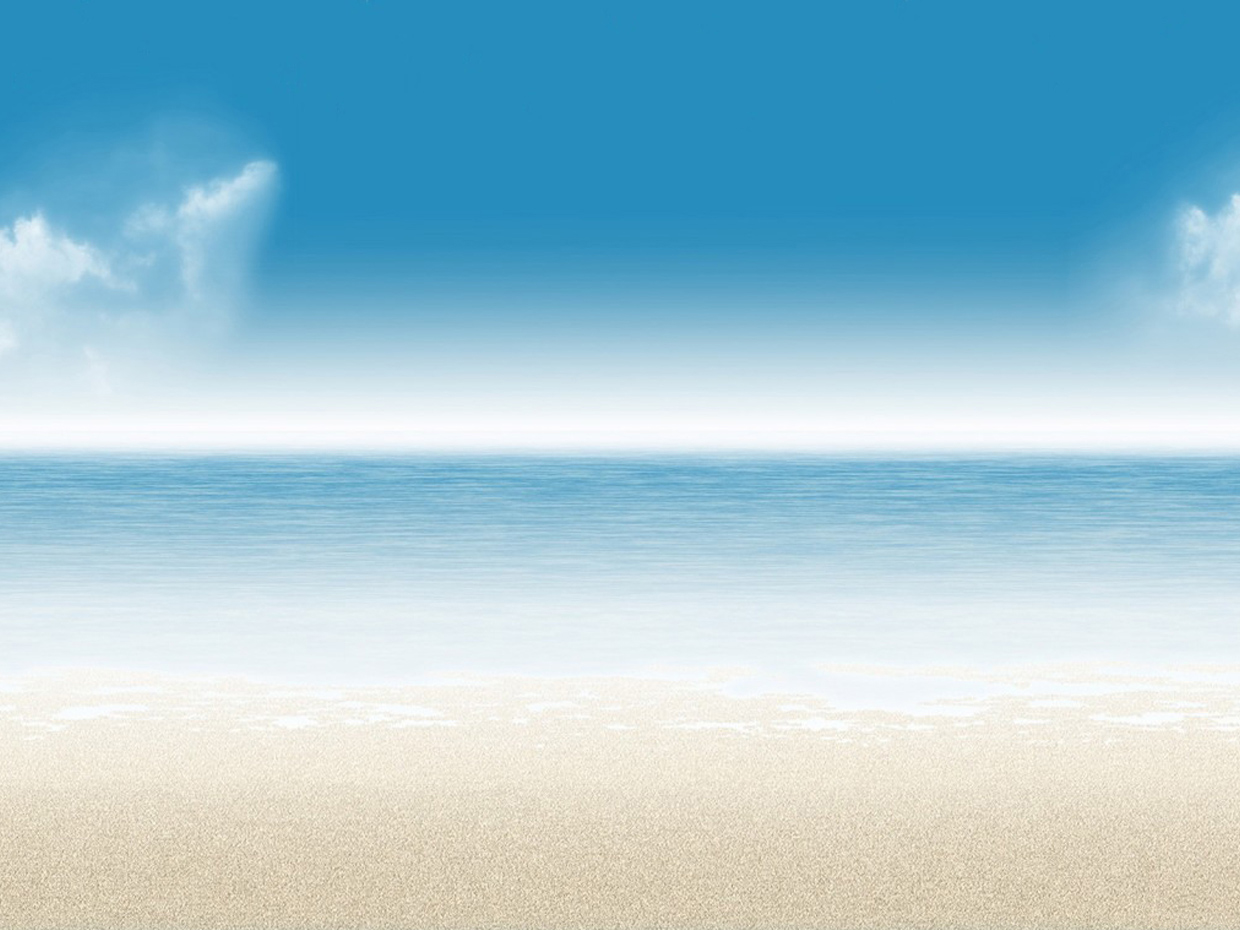 ORIGEM  E  NATUREZA  DO  ESPÍRITO
Estudo  Sistematizado  da Doutrina  Espírita  -  ESDE
Cleber  Maurício  Gonçalves
Origem e natureza do Espírito
 Questão 115 = “Deus criou todos os Espíritos simples e ignorantes ...”
 Questão 121 = “... Deus não os criou maus, criou-os simples e ignorantes ...”
 Questão 133 = “Todos são criados simples e ignorantes ...”
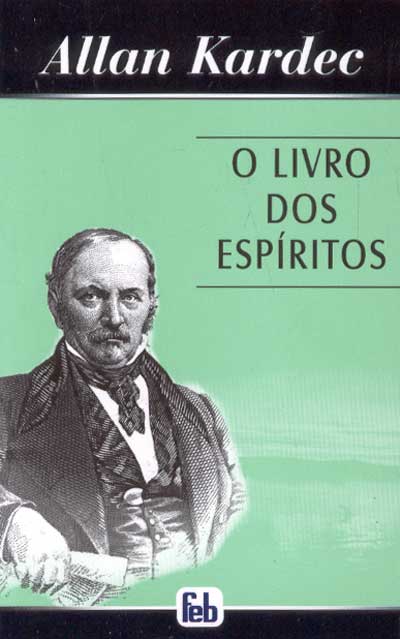  Questão 634 = “Já te dissemos: os Espíritos foram criados simples e ignorantes ...”
Origem e Natureza do Espírito - Simples e Ignorante
 O que é simples?
 “Aquilo que é destituído de partes”, que não pode ser dividido
 O Espírito é indivisível (q. 92 - LE)
 “Aquilo que existe de uma única maneira”, que não tem variedade ou diversidade, que não pode ser “ora de um modo ora de outro”
Origem e Natureza do Espírito - Simples e Ignorante
 O que é simples?
 “Aquilo que é destituído de partes”, que não pode ser dividido
 O Espírito é indivisível (q. 92 - LE)
 “Aquilo que existe de uma única maneira”, que não tem variedade ou diversidade, que não pode ser “ora de um modo ora de outro”
 “O contrário de complexo”
(Dicionário de Filosofia – Abbagnano – Ed. Mestre Jou – SP – 1982)
Simples  e  Ignorante
 O que é ignorante? “Deus criou todos os Espíritos simples e ignorantes, isto é, sem saber” (q. 115 - LE)
 “Ausência de conhecimentos” (Aurélio)
 Ausência de qualquer conhecimento ou experiência
 Falta da vida de relação com o meio
Origem  –  Átomo  primitivo
 “É assim que tudo serve, que tudo se encadeia na Natureza, desde o átomo primitivo até o arcanjo, que também começou por ser átomo” (primitivo)
 A síntese de toda a evolução espiritual encontra-se nessa questão!
 A origem do Espírito é o “átomo primitivo”, que vai progredir até chegar à condição de Espírito Puro.
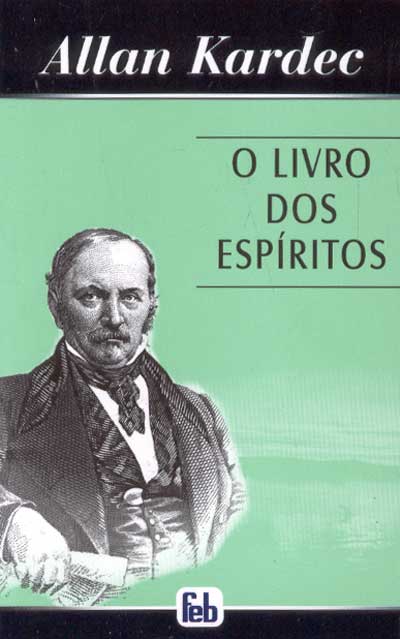  O átomo primitivo é, pois, “simples  e  ignorante”
(q. 540)
Origem  –  Átomo  primitivo
 “É assim que tudo serve, que tudo se encadeia na Natureza, desde o átomo primitivo até o arcanjo, que também começou por ser átomo” (primitivo)
 A síntese de toda evolução espiritual encontra-se nessa questão!
 A origem do Espírito é o “átomo primitivo”, que vai progredir até chegar à condição de Espírito Puro.
 O átomo primitivo é, pois, “simples  e  ignorante”
 Este difere tanto do átomo grego (filosófico), quanto do átomo científico (que não é a-tomo, por ser divisível)
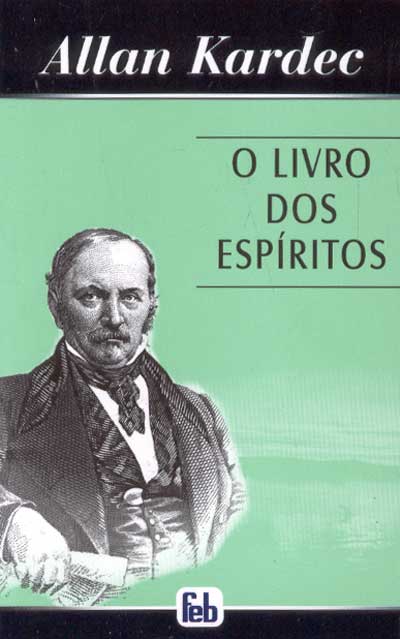  Onde encontramos mais informações sobre o átomo primitivo?
(q. 540)
Leibniz  e  as  mônadas
Gottfried Wilhelm 
von LEIBNIZ
É creditado a Leibniz e a Newton o desenvolvimento do cálculo moderno,                   em particular o desenvolvimento da Integral e da Regra do Produto. 

Demonstrou genialidade também nos campos da lei, religião, política, história, literatura, matemática, metafísica e filosofia.
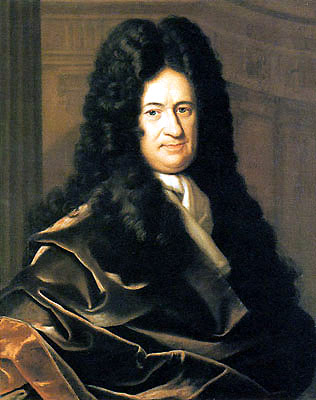 (1646 — 1716)
pt.wikipedia.org
Mônadas  –  Monadologia
 Giordano Bruno – 1591 – 1º a usar o termo: “unidade indivisível que constitui o elemento de todas as coisas”      “minimun”
 Leibniz – 1696 – “Mônada é um átomo espiritual ... desprovido de partes e de extensão, portanto indivisível”
 “Substância espiritual enquanto componente   simples   do  universo”
 “Como tal, não se pode desagregar e é eterna”
Mônadas  –  Monadologia
 Giordano Bruno – 1591 – 1º a usar o termo: “unidade indivisível que constitui o elemento de todas as coisas”      “minimun”
 Leibniz – 1696 – “Mônada é um átomo espiritual ... desprovido de partes e de extensão, portanto indivisível”
 “Substância espiritual enquanto componente   simples   do  universo”
 “Como tal, não se pode desagregar e é eterna”
 “Toda mônada é diferente da outra, pois não existem na Natureza dois seres perfeitamente iguais” (individualidade)
(Abbagnano)
Monadologia
 “Toda mônada constitui um ponto de vista sobre o mundo e é, portanto, todo o mundo sob um determinado ponto de vista.”
 Atividades fundamentais das mônadas: - percepção e desejo (apetição) que é a vontade de mudar de percepção.
 As mônadas têm infinitos graus de clareza e distinção”
 “A totalidade das mônadas é o Universo.”
Monadologia
 DEUS é “a unidade primitiva ou a substância simples originária da qual todas as mônadas criadas ou derivadas são produções e nascem, por assim dizer, por fulgurações contínuas da Divindade de momento em momento”
(Abbagnano)
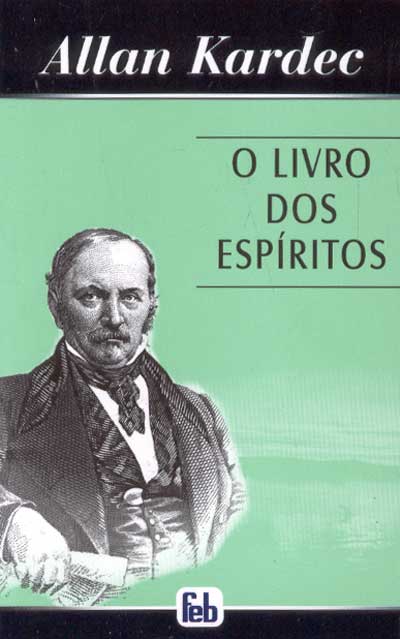  “Quer dizer:                         Deus jamais deixou de criar.”
(q. 80)
Átomo  primitivo  e  mônadas
 Evidente analogia entre os espíritos e as mônadas
 André Luiz usa o termo por oito vezes no “Evolução em Dois Mundos”
 ... “as mônadas celestes (princípios inteligentes) encontrarão adequado berço ao desenvolvimento (no seio dos planetas em formação)
(pág. 22)
 ... “as mônadas celestes exprimem-se no mundo através da rede filamentosa do protoplasma ...”
(pág. 32)
Átomo  primitivo  e  mônadas
 Evidente analogia entre os espíritos e as mônadas
 André Luiz usa o termo por oito vezes no “Evolução em Dois Mundos”
 ... “as mônadas celestes (princípios inteligentes) encontrarão adequado berço ao desenvolvimento (no seio dos planetas em formação)
 ... “as mônadas celestes exprimem-se no mundo através da rede filamentosa do protoplasma ...”
 ... “agrupamentos de mônadas celestes se reuniram magneticamente umas às outras para a obra multimilenária da evolução ...”
(pág. 141)
Origem do Espírito - Evolução
 Como e quando? “Quanto ao modo por que Deus nos criou e em que momento o fez, nada sabemos.” (q. 78 - LE)
 “Os Espíritos são a individualização do princípio inteligente, como os corpos são a individualização do princípio material.”(q. 79 - LE)
 “O Espírito é indivisível” (q. 92 - LE), portanto é um indivíduo desde a sua origem, no sentido de que ele não pode ser outro podendo ser somente ele próprio.
Origem do Espírito - Evolução
 Como e quando? “Quanto ao modo por que Deus nos criou e em que momento o fez, nada sabemos.” (q. 78 - LE)
 “Os Espíritos são a individualização do princípio inteligente, como os corpos são a individualização do princípio material.”(q. 79 - LE)
 O Espírito é indivisível (q. 92 - LE), portanto é um indivíduo desde a sua origem, no sentido de que ele não pode ser outro podendo ser somente ele próprio.
 Submetido à lei do Progresso desde sua origem, o Espírito evolui do átomo primitivo (mônada) ao arcanjo (Espírito puro)
Origem do Espírito - Evolução
 Como e quando? “Quanto ao modo por que Deus nos criou e em que momento o fez, nada sabemos.” (q. 78 - LE)
 “Os Espíritos são a individualização do princípio inteligente, como os corpos são a individualização do princípio material.”(q. 79 - LE)
 O Espírito é indivisível (q. 92 - LE), portanto é um indivíduo desde a sua origem, no sentido de que ele não pode ser outro podendo ser somente ele próprio.
 Submetido à lei do Progresso desde sua origem, o Espírito evolui do átomo primitivo (mônada) ao arcanjo (Espírito puro)
 Passa por todos os reinos inferiores da Natureza, elaborando a obra de sua individualização e atinge a condição de Espírito (ser humano), prosseguindo sempre
Evolução - modelagem pelo Espírito
 “Das cristalizações atômicas e dos minerais, dos vírus e do protoplasma, das bactérias e das amebas ... às embrionárias civilizações do paleolítico, a mônada vertida do Plano Espiritual sobre o Planeta Físico atravessou os mais rudes crivos de adaptação e seleção, assimilando os valores múltiplos da organização, da reprodução, da memória, do instinto, da sensibilidade, da percepção e da preservação própria, penetrando assim, pelas vias da inteligência mais completa e laboriosamente adquirida, nas faixas inaugurais da razão.”
(Evolução em Dois Mundos – pág. 34)
Evolução - modelagem dos envoltórios
 ... “é o próprio Espírito que modela o seu envoltório e o apropria às suas novas necessidades; ...
 ... aperfeiçoa-o e lhe desenvolve e completa o organismo, à medida que experimenta a necessidade de manifestar novas faculdades; ...
 ... numa palavra, talha-o de acordo com a sua inteligência.”
(A Gênese – cap. XI – pág 11)
Evolução - modelagem dos envoltórios
 ... “é o próprio Espírito que modela o seu envoltório e o apropria às suas novas necessidades; ...
 ... aperfeiçoa-o e lhe desenvolve e completa o organismo, à medida que experimenta a necessidade de manifestar novas faculdades; ...
 ... numa palavra, talha-o de acordo com a sua inteligência.”
 A imensa obra da evolução representa a modelagem do corpo espiritual através de múltiplas experimentações de formas diversificadas na matéria e no plano espiritual
 A modelagem das formas físicas necessita de leis próprias, como a hereditariedade, a serviço do progresso espiritual
Natureza  do  Espírito
 São os seres inteligentes da criação (q.76 - LE)
 Somos filhos de Deus pois que somos obra sua
(q.77 - LE)
 Quando e como cada Espírito foi criado, nenhum o sabe (q.78 - LE)
 Porém Deus cria desde toda a eternidade (q.78 - LE) e sua criação é permanente (q.80 - LE)
 O Espírito é incorpóreo, mas sendo uma criação alguma coisa é (q.82 - LE)
 Imortalidade – a existência dos Espíritos não tem fim (q.83 - LE)
Natureza  do  Espírito
 Estão por toda parte. Povoam os espaços infinitos (q.87 - LE)
 Forma: chama, clarão, centelha etérea. Cor – variável (q.88 - LE)
 Desenvolve para si um corpo desde o início da evolução (Gênese - cap XI)
 O Espírito é indivisível – desde sua origem
(q.92 - LE)
 Determinismo do progresso até Espírito puro, evoluindo constantemente.
A  Vida  no  Universo
“Da Glória Divina às balizas sub-atômicas, o Universo pode ser definido como sendo uma cadeia de vidas que se entrosam na Grande Vida”
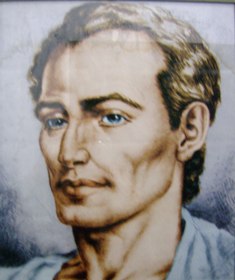 (Emmanuel - Pensamento e Vida
 - cap. 3 - 1987)